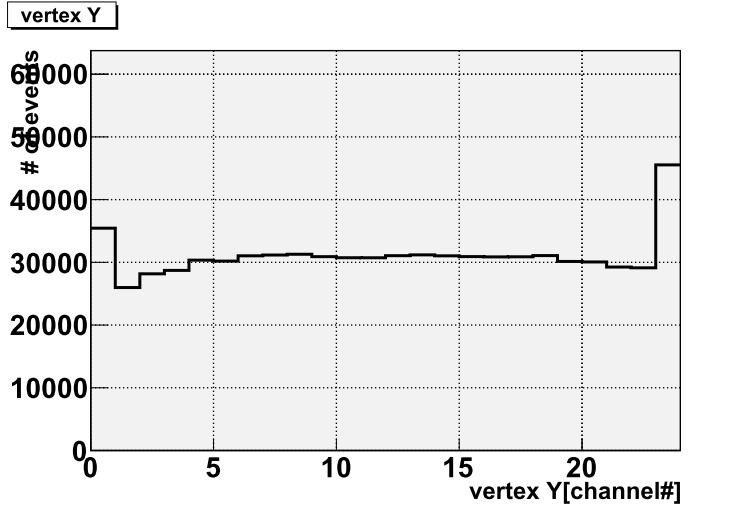 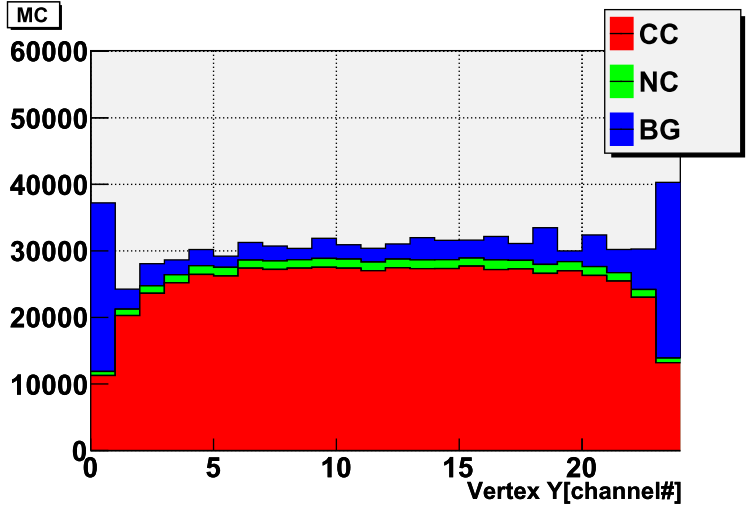 select
select